CSE 311: Foundations of Computing
Fall 2014
Lecture 28: Undecidability
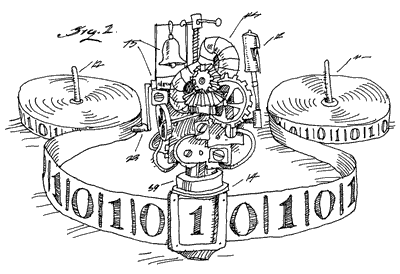 Review:
We have seen that
The set of all (Java) programs is countable
The set of all functions f : ℕ+→{0,1,...,9} is not countable

Let’s review that second proof
Consider any listing of such functions
       f1, f2, f3, f4, ...
Supposed listing of functions: ℕ+→{0,1,...,9}
Flipped Diagonal Function D: ℕ+→{0,1,...,9}
Flipping Rule: 

If fn(n) is 5, make D(n)=1 
If fn(n) is not 5, make D(n)=5
Flipped Diagonal Function D: ℕ+→{0,1,...,9}
For all n, we have
Dfn since D(n)fn(n)
⇒ list was incomplete
⇒ {f | f : ℕ+→{0,1,...,9}} is 
          not countable
Non-computable functions
We have seen that
The set of all (Java) programs is countable
The set of all functions f : ℕ+→{0,1,...,9} is not countable

So... 
There must be some function  f : ℕ+→{0,1,...,9} that is not computable by any program!
Back to the Halting Problem
Suppose that there is a program H that computes the answer to the Halting Problem

We will build a table with a row for each program (just like we did for uncountability of reals) 

If the supposed program H exists then the D program we constructed as before will exist and so have a row in the table
We will see that D must have entries like the  “flipped diagonal” 
 D  can’t possibly be in the table.    
Only assumption was that H exists.  That must be false.
Some possible inputs x
<P> is shorthand for CODE(P)
<P1> <P2> <P3> <P4> <P5> <P6> ....
P1
P2
P3
P4
P5
P6
P7
P8
P9
.
.
0     1     1     0    1     1    1     0      0      0     1  ...
 1     1     0     1    0     1    1     0      1      1     1  ...
 1     0     1     0    0     0    0     0      0      0     1  ...
 0     1     1     0    1     0    1     1      0      1     0  ...
 0     1     1     1    1     1    1     0      0      0     1  ...
 1     1     0     0    0     1    1     0      1      1     1  ...
 1     0     1     1    0     0    0     0      0      0     1  ...
 0     1     1     1    1     0    1     1      0      1     0  ...
 .     .   .  .   .    .   .   .   .    .    .       .  
 .     .   .  .   .    .   .   .   .    .    .       .
programs P
(P,x) entry is 1 if program P halts on input x
	        and 0 if it runs forever
Some possible inputs x
<P1> <P2> <P3> <P4> <P5> <P6> ....
P1
P2
P3
P4
P5
P6
P7
P8
P9
.
.
0     1     1     0    1     1    1     0      0      0     1  ...
 1     1     0     1    0     1    1     0      1      1     1  ...
 1     0     1     0    0     0    0     0      0      0     1  ...
 0     1     1     0    1     0    1     1      0      1     0  ...
 0     1     1     1    1     1    1     0      0      0     1  ...
 1     1     0     0    0     1    1     0      1      1     1  ...
 1     0     1     1    0     0    0     0      0      0     1  ...
 0     1     1     1    1     0    1     1      0      1     0  ...
 .     .   .  .   .    .   .   .   .    .    .       .  
 .     .   .  .   .    .   .   .   .    .    .       .
programs P
(P,x) entry is 1 if program P halts on input x
	        and 0 if it runs forever
recall: code for D assuming subroutine H that solves 	      the halting problem
Function D(x):
if H(x,x)==true then
while (true); /* loop forever */
else
return; /* do nothing and halt */
endif
D behaves like 
flipped diagonal
Some possible inputs x
<P1> <P2> <P3> <P4> <P5> <P6> ....
1
        0
               0
                      1
                            0
                                   0
                                         1
                                                0
P1
P2
P3
P4
P5
P6
P7
P8
P9
.
.
0     1     1     0    1     1    1     0      0      0     1  ...
 1     1     0     1    0     1    1     0      1      1     1  ...
 1     0     1     0    0     0    0     0      0      0     1  ...
 0     1     1     0    1     0    1     1      0      1     0  ...
 0     1     1     1    1     1    1     0      0      0     1  ...
 1     1     0     0    0     1    1     0      1      1     1  ...
 1     0     1     1    0     0    0     0      0      0     1  ...
 0     1     1     1    1     0    1     1      0      1     0  ...
 .     .   .  .   .    .   .   .   .    .    .       .  
 .     .   .  .   .    .   .   .   .    .    .       .
programs P
(P,x) entry is 1 if program P halts on input x
	        and 0 if it runs forever
recall: code for D assuming subroutine H that solves 	      the halting problem
Function D(x):
if H(x,x)==true then
while (true); /* loop forever */
else
return; /* do nothing and halt */
endif

If D existed it would have a row different from every row of the table
D can’t be a program so H cannot exist!
Diagram: Using Hypothetical Program H to build D
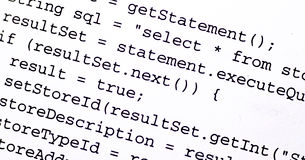 CODE(P)
x
H
true
false
Diagram: Using Hypothetical Program H to build D
x
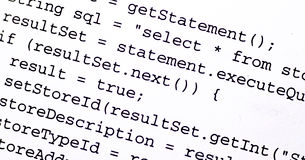 H
true
false
D
while(true);
/*loop forever*/
return;
/*halt*/
More than just halting is hard
We showed 
if the hypothetical program H deciding the Halting Problem existed, then we could use it to build a program D that cannot possibly exist
Since D doesn’t exist, program H cannot exist
	
We will use similar approach to show that other important problems are hard
if there is a hypothetical program A solving one of these problems, then we could use it to build a program H solving the Halting Problem
Since H doesn’t exist, A cannot exist
But first another hard halting-related problem
Halting Problem:
    Given:  - CODE(P) for any program P 
		         - input x
     Output:   true if P halts on input x
                      false if P does not halt on input x

HaltsNoInput Problem:
    Given:  - CODE(Q) for any program Q 
     Output:  true if Q halts without reading any input
                     false if Q reads input or runs forever without  	                                 	                                reading any input.
Key idea: Hardcoding an Input
INPUT is “potato”

public String P(String y) {
	return new String(
		Arrays.sort(y.toCharArray()
	);
}
Q:   Version of P with “hardcoded” input:
public String Q() {
	return new String(
		Arrays.sort(“potato”.toCharArray()
	);
}
Q() behaves the same as P(“potato”), except that it doesn’t
      read any input.

Can write a program Hardcoder that, given CODE(P) and
an input string x, produces CODE(Q)
Showing there is no program solving HaltsNoInput
Suppose that hypothetical program A solves HaltsNoInput problem.
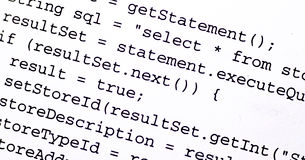 H’ outputs true on inputs
     CODE(P) and x
iff A outputs true
iff Q() reads no input
      and (always) halts
iff P(x) halts
A
CODE(Q)
true
false
Showing there is no program solving HaltsNoInput
Suppose that hypothetical program A solves HaltsNoInput problem.   Combine with Hardcoder:
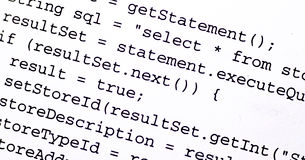 CODE(P)
x
H’ outputs true on inputs
     CODE(P) and x
iff A outputs true
iff Q() reads no input
      and (always) halts
iff P(x) halts
A
Hardcoder
CODE(Q)
H’
true
false
If A existed then H’ would solve the
Halting Problem:    Impossible
Some notation:  Decision problems as sets
Every decision problem can be written as asking about membership in a set.

If a program “decides” a set, then it must output true on all inputs in the set and false on all inputs not in the set.

Halt ={(CODE(P),x) : P is a program that halts on input x}

HaltsNoInput={CODE(Q): Q is a program that halts 						                        without reading any input}
Convenient pictures
Rather than continue to come up with more names like H and A for our hypothetical programs...
Given a decision problem SET we use the following picture to denote any hypothetical program that solves decision problem SET with ANS denoting its output.
SET
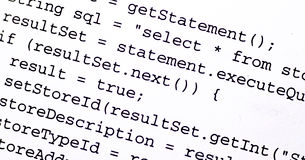 >>> ANS
Showing HELLO is Undecidable
Consider the set:
HELLO = {CODE(R) : R is a program that reads no input,                				   prints “Hello”, and always halts}
Question: Does Q() halt?
CODE(Q)
Step 1: Remove all System.out.print/println statements from CODE(Q).
Step 2: Append System.out.println(“Hello”)
             at the end of the program code.
Call the new program R
Question:
Does R() print “Hello” and halt?
CODE(R)
HELLO
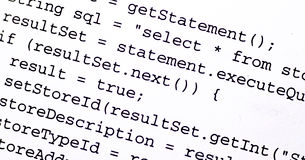 Answering with ANS
would solve HaltsNoInput!
>>> ANS
A Decision Problem We Can Solve
REGEQUIV = {(R1, R2) : R1 and R2 are equivalent regexps}

In this case the hypothetical program does exist:
	Convert both to NFAs then DFAs, minimize and compare
0*(01)*01*1
00*(10)*11*
0*(01)*1*
00*(10)*11*
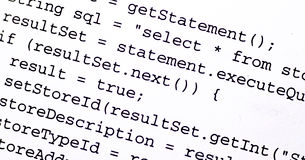 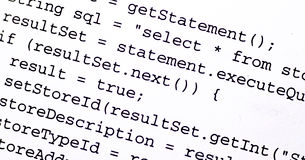 REGEQUIV
REGEQUIV
>>> False
>>> True
Showing EQUIV is Undecidable
Consider the set:
EQUIV = {(CODE(P), CODE(R)): P, R are programs, P(x) = R(x) for 	 	  all inputs x}
Question: Does Q() halt?
CODE(Q)
Step 1: Construct P:
		public static boolean P() {return true;}
Step 2: Construct R:
	Step a: Replace return type of Q with boolean
	Step b: Replace all return values with true
	Step c: Add “return true;” to the end of the program
	Call this program R
(CODE(P),CODE(R))
Question: Are P and R Equivalent?
EQUIV
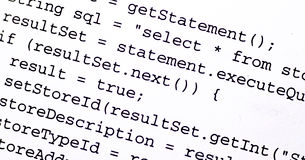 Answering with ANS
would solve HaltsNoInput!
>>> ANS
Pitfalls
Not every problem on programs is undecidable! Which of these is decidable?
Input CODE(P) and xOutput: true   if P prints “ERROR” on input x                       after less than 100 steps              false otherwise

Input CODE(P) and xOutput: true    if P prints “ERROR” on input x                        after more than 100 steps              false  otherwise